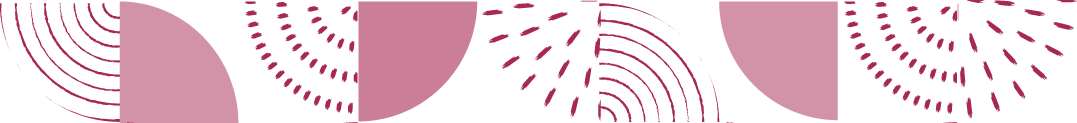 Osobliwości przyrodnicze Bełchatowa i okolic
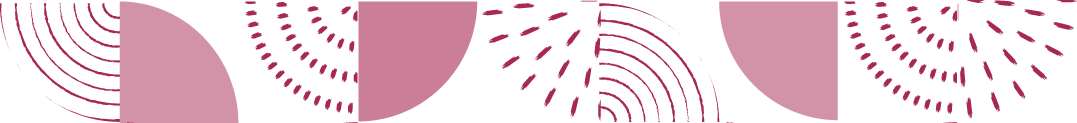 Zdjęcie przedstawia biedronkę siedmiokropkę. Zdjęcie wykonane w Ośrodku wypoczynkowym Wawrzkowizna
Ślimak winniczek w moim ogrodzie.
Uroczysko Święte Ługi - okolice Bełchatowa
Bocian biały - Gospodarstwo agroturystyczne Stajnia "Stokrotka"
Liść klonu – w Parku 1000 lecia
Motyl na krzewie Budleja Davida w moim ogrodzie
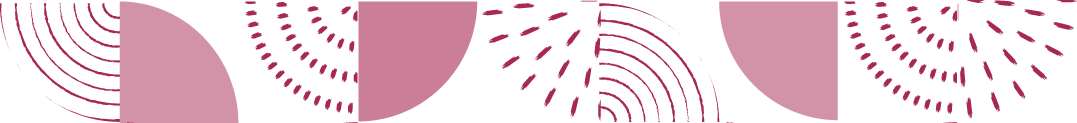 Osioł stajnia stokrotka u Państwa Kilańczyków